Кто где живёт?
Домашние животные
Собака живёт в конуре.
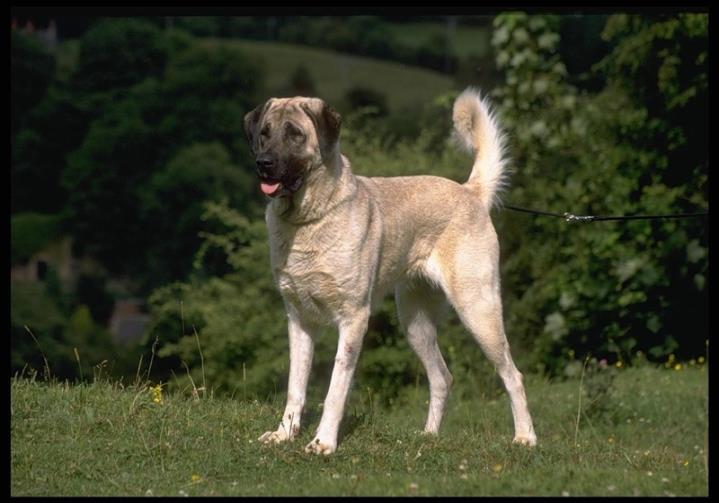 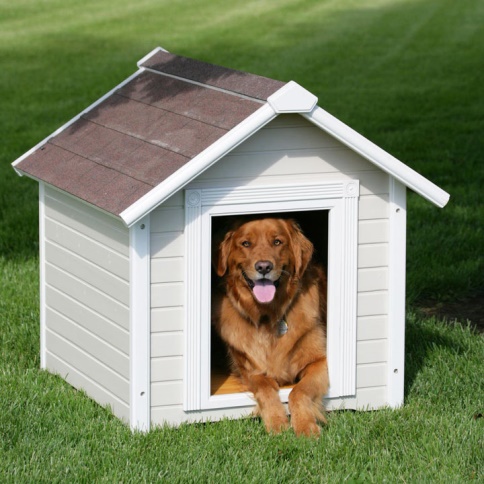 Кошка живёт в доме
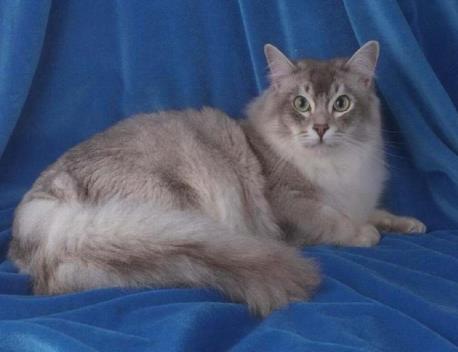 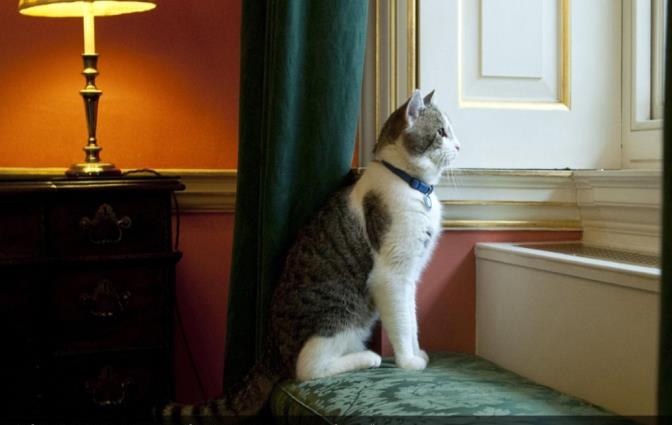 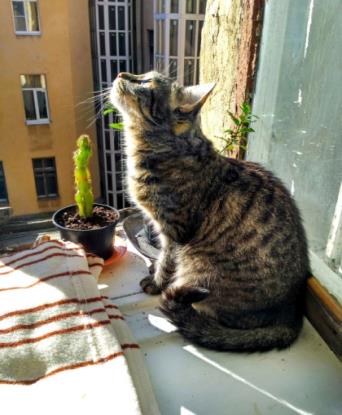 Корова живёт коровнике.
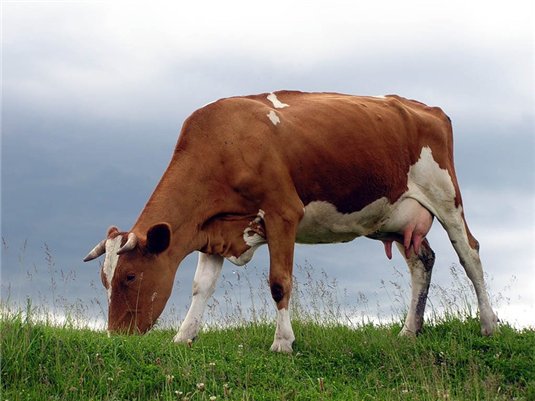 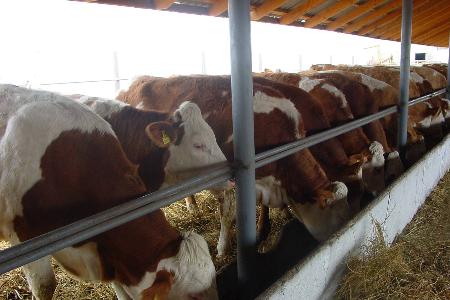 Лошадь живёт в конюшне.
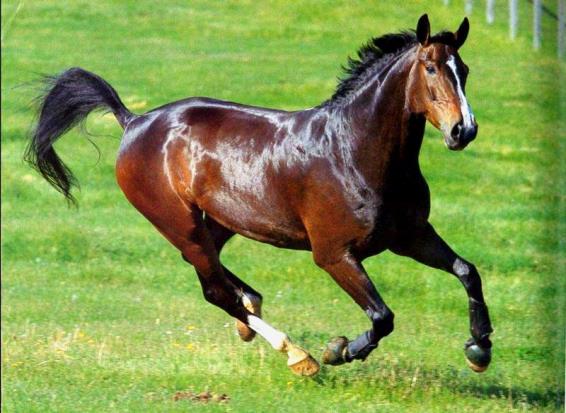 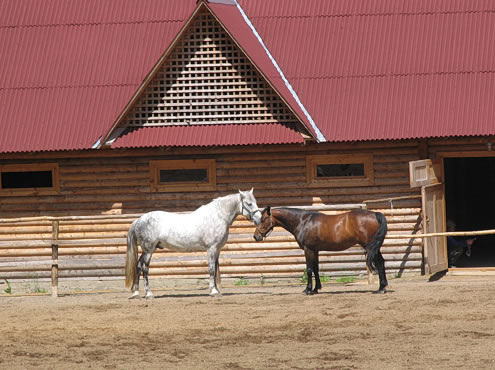 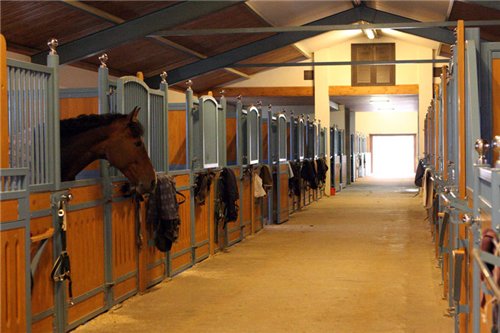 Свинья живёт в свинарнике.
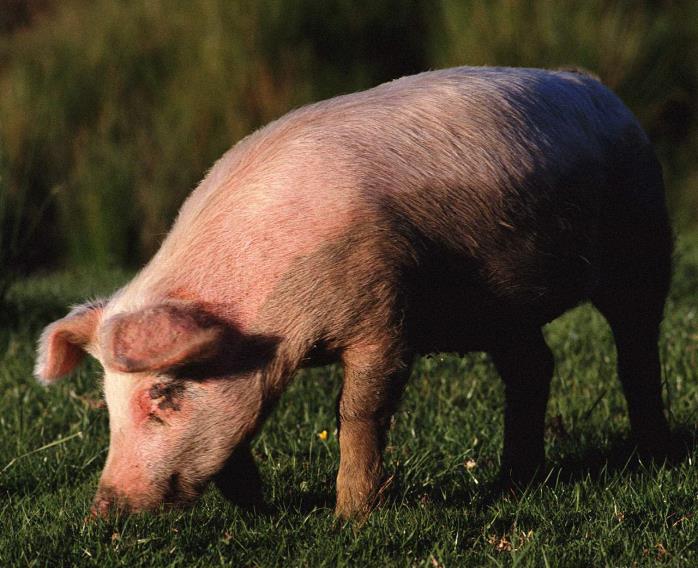 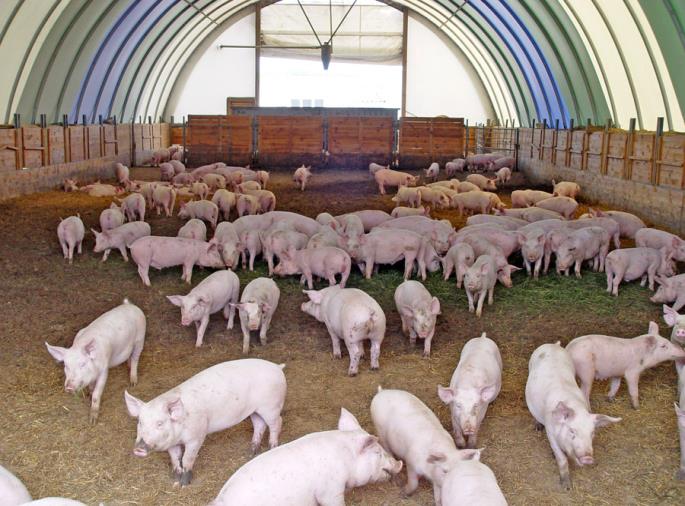 Коза живёт в хлеву
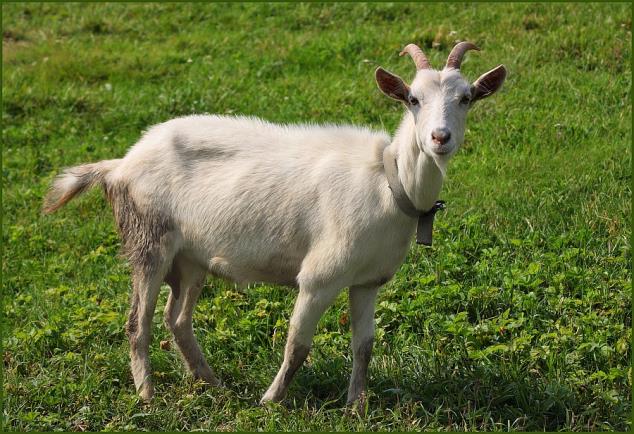 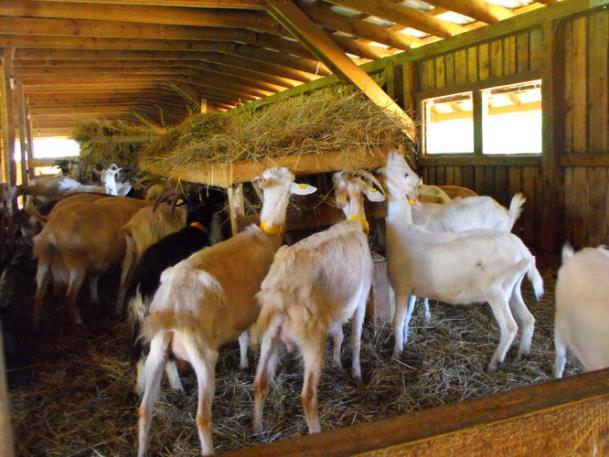 Овца живёт в овчарне
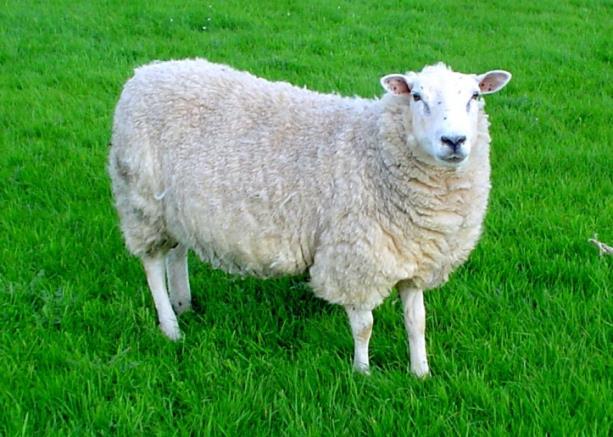 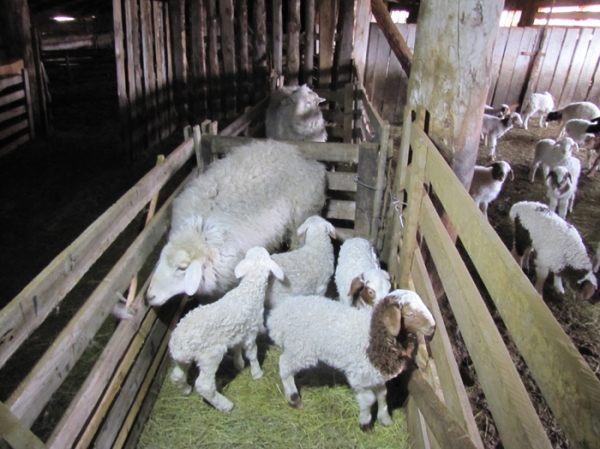 Кролик живёт в крольчатнике.
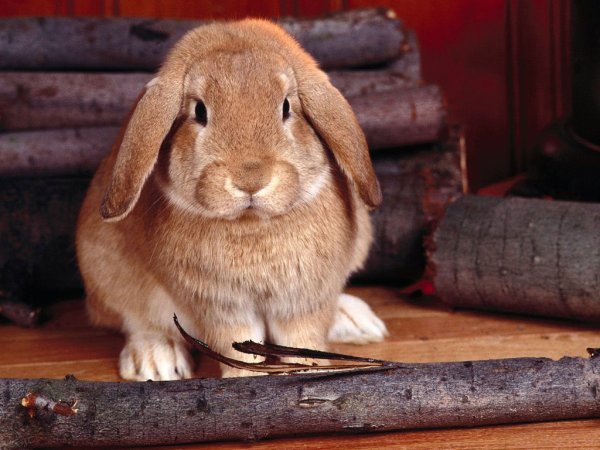 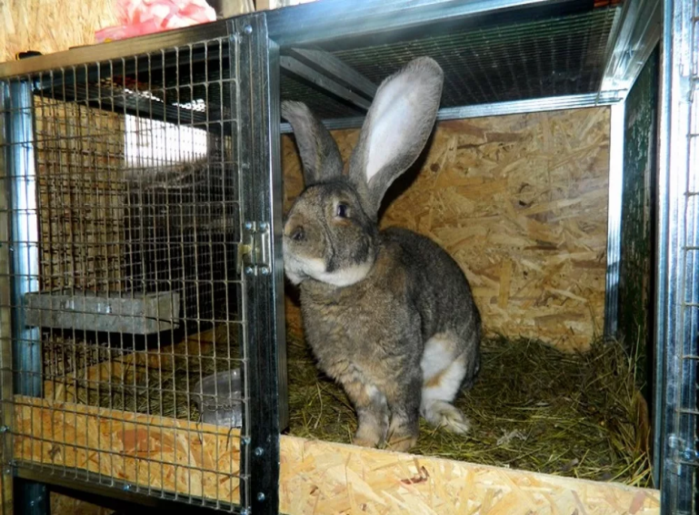 Дикие животные
Медведь живёт в берлоге.
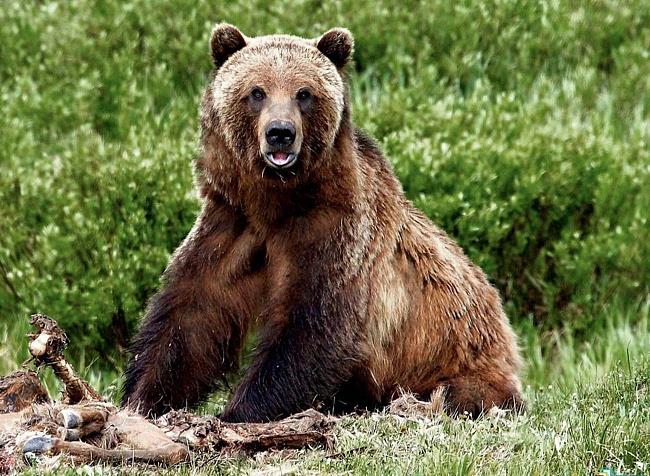 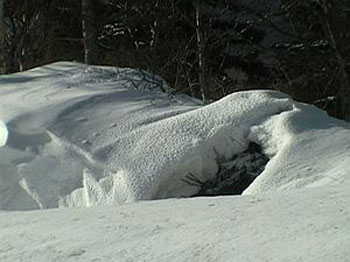 Волк живёт в логове.
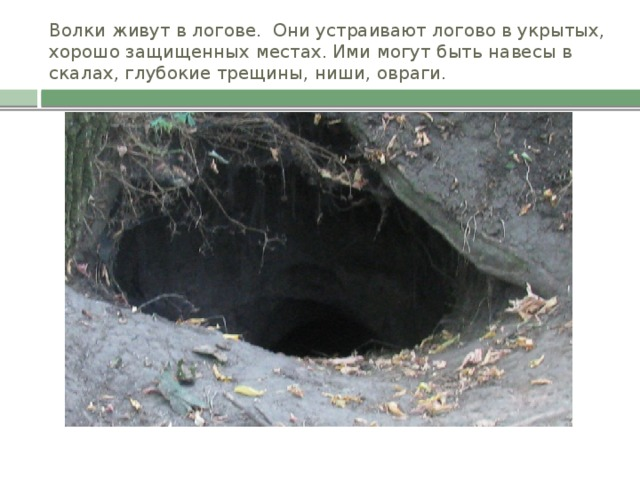 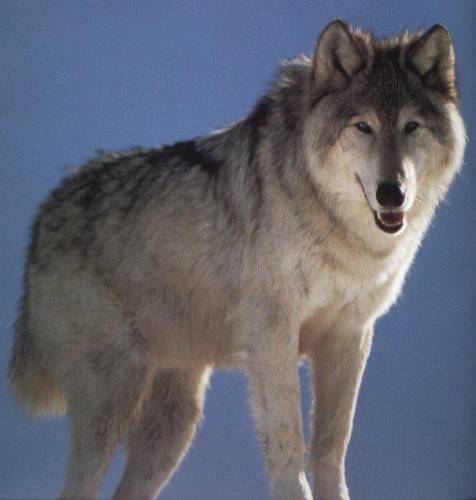 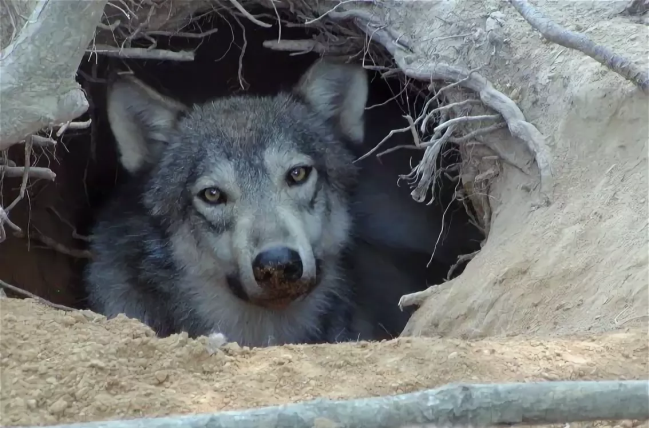 Лиса живёт в норе.
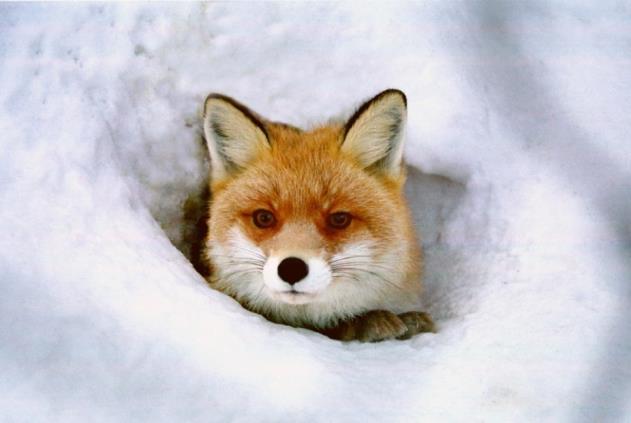 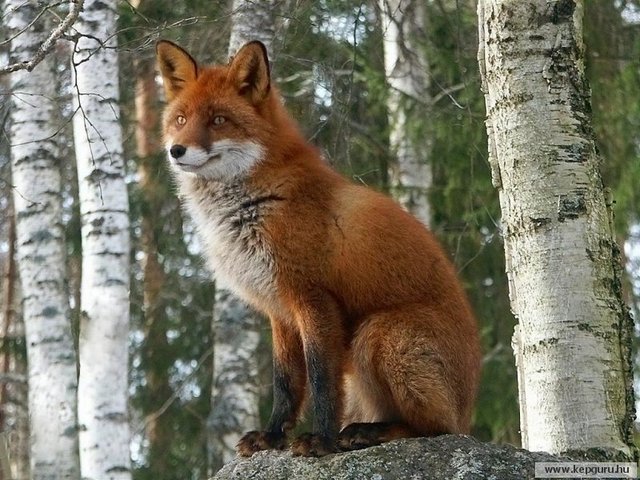 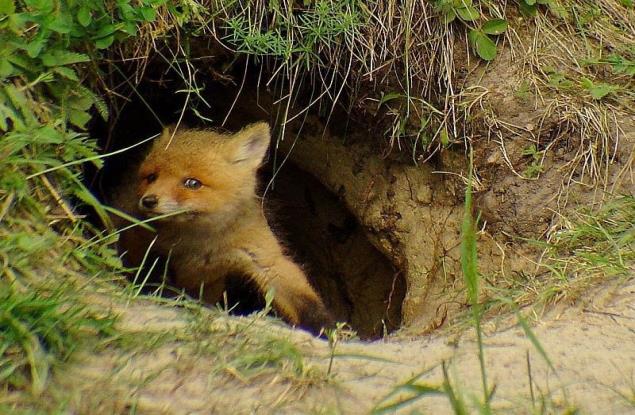 Кабан живёт в лесу. Кабан в логове. Кабан в лёжке.
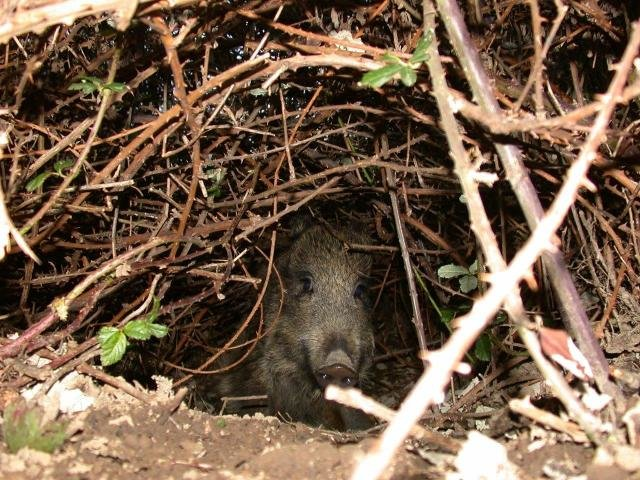 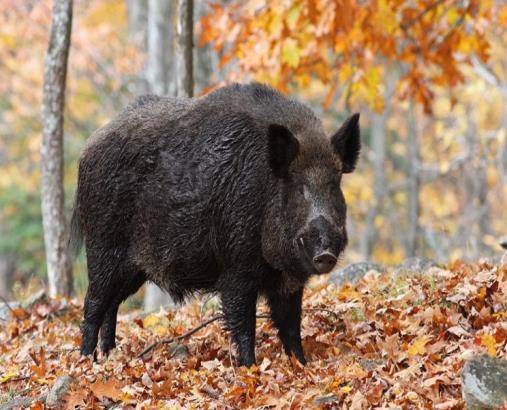 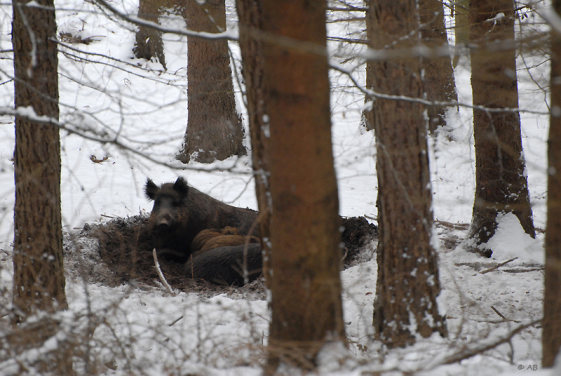 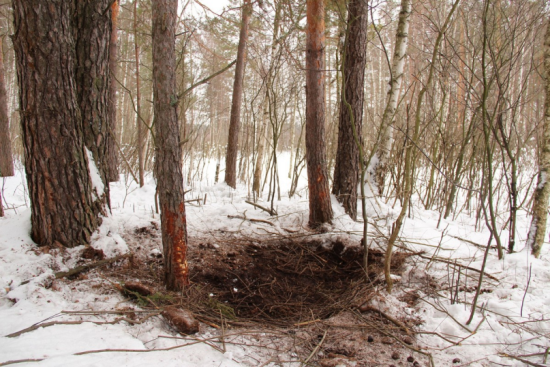 Белка живёт в дупле.
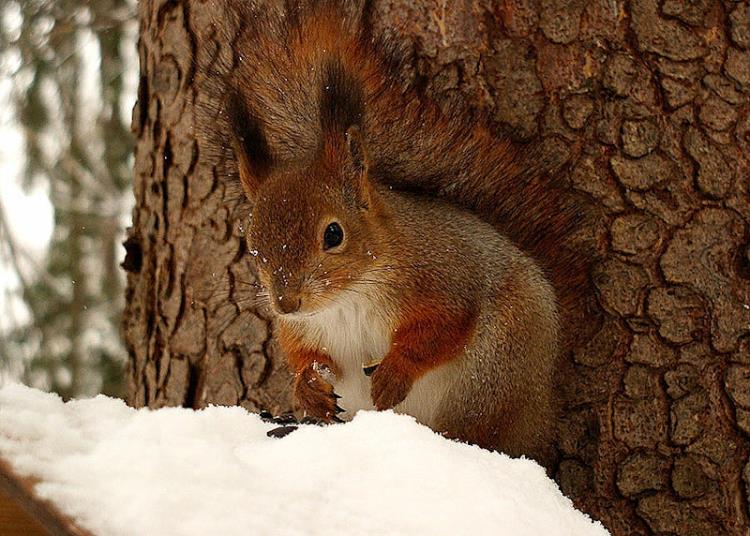 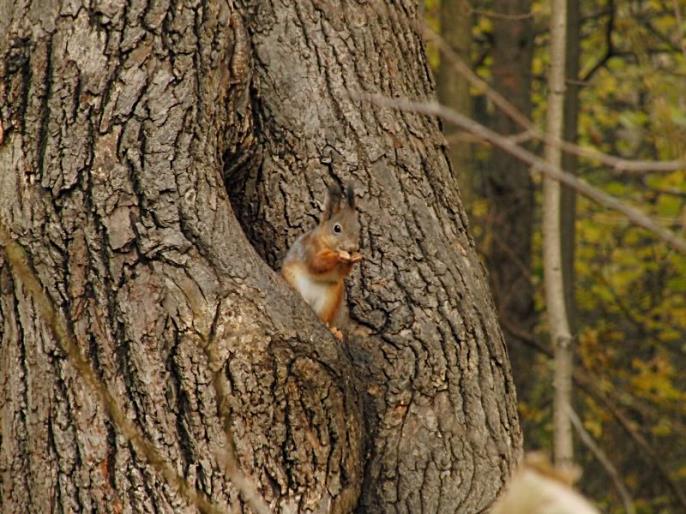 Заяц живёт под кустом или в норе
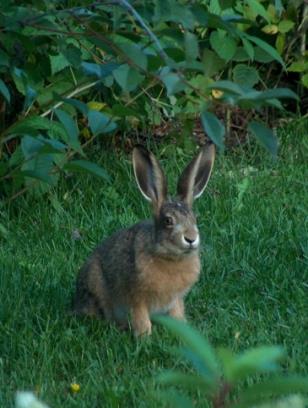 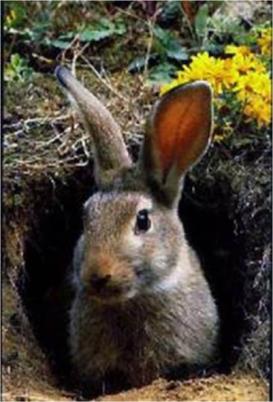 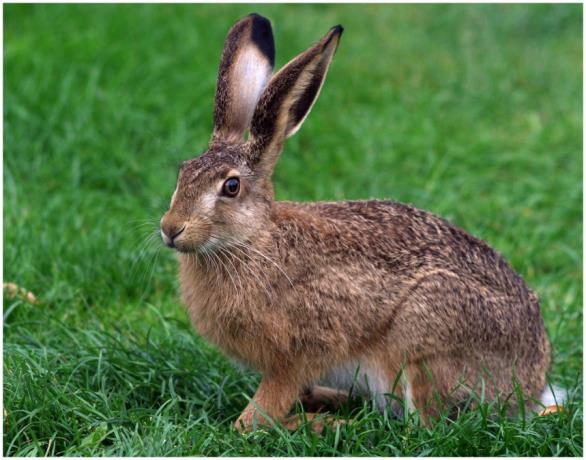 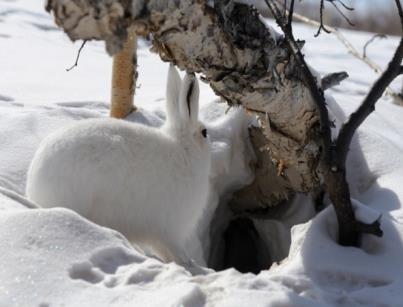 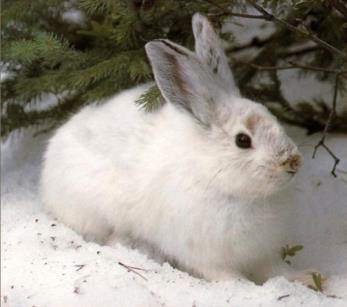 Ёж живёт в норе.
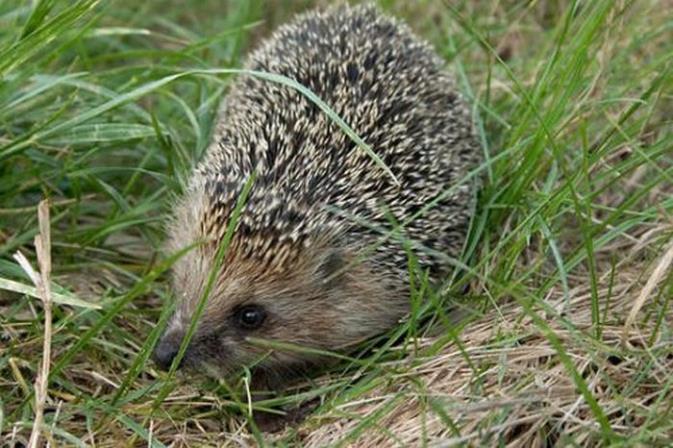 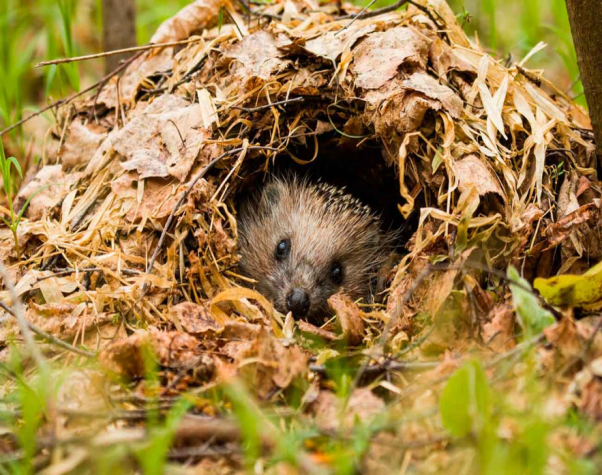 Барсук живёт в норе
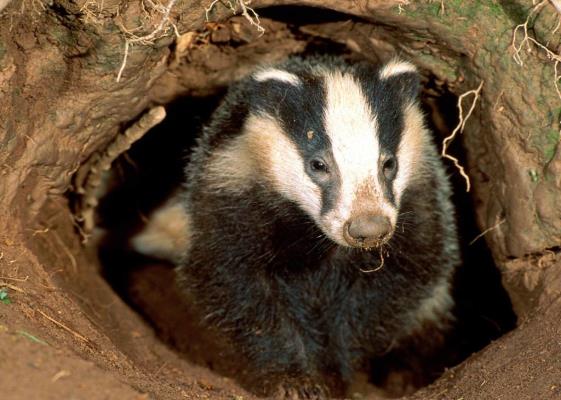 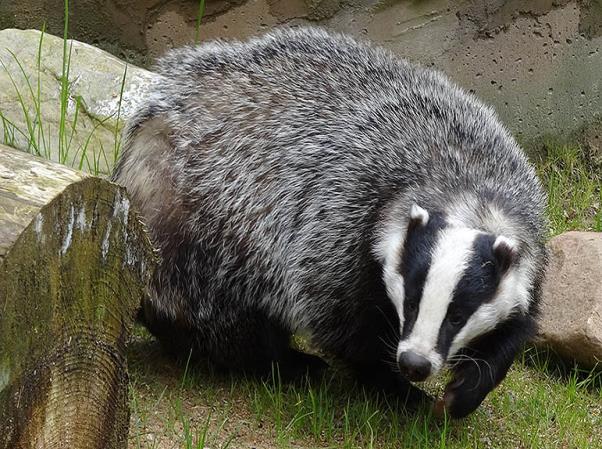 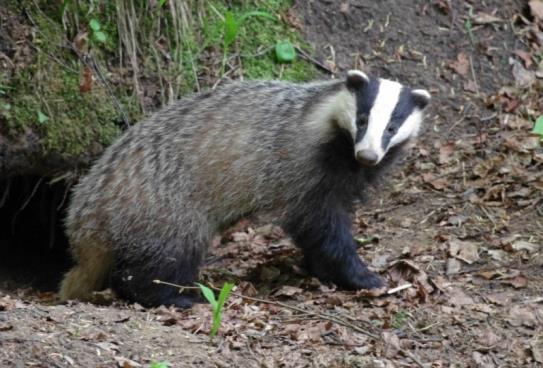 Куница живёт в дупле
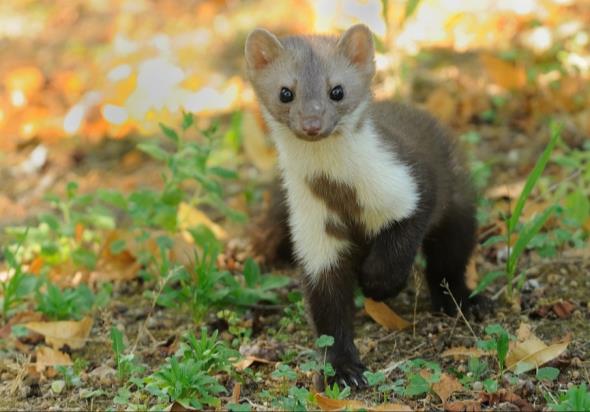 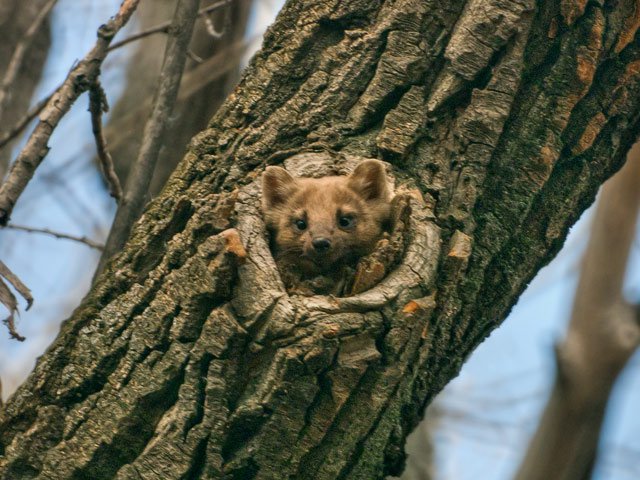 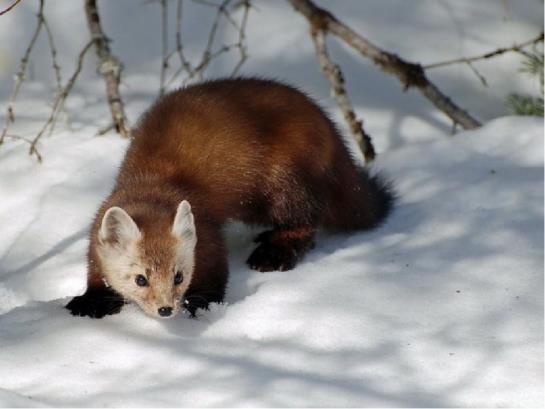 Хорёк живёт в норе
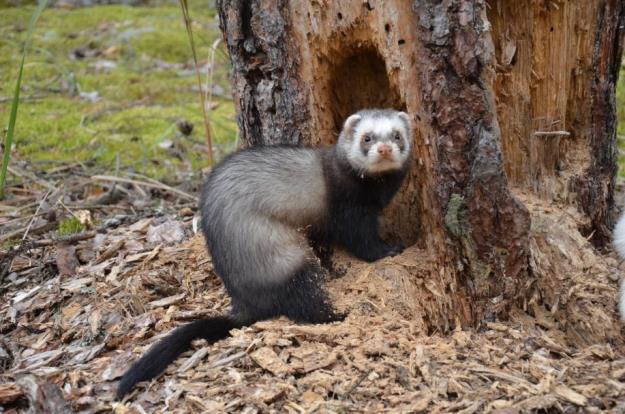 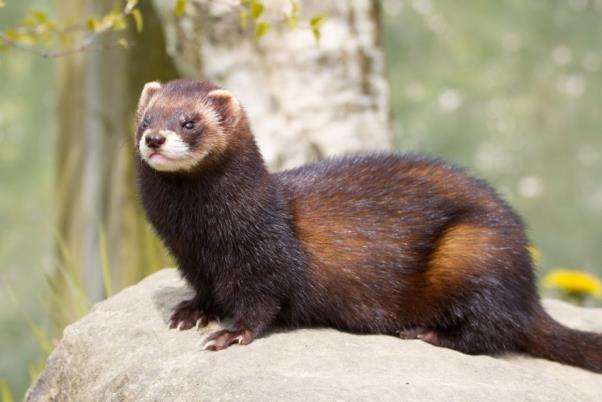 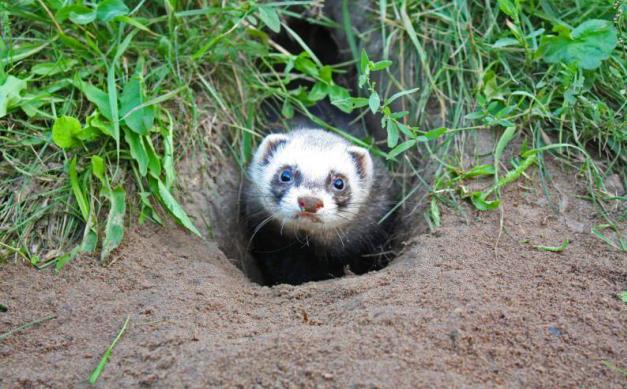 Мышь живёт в норе.
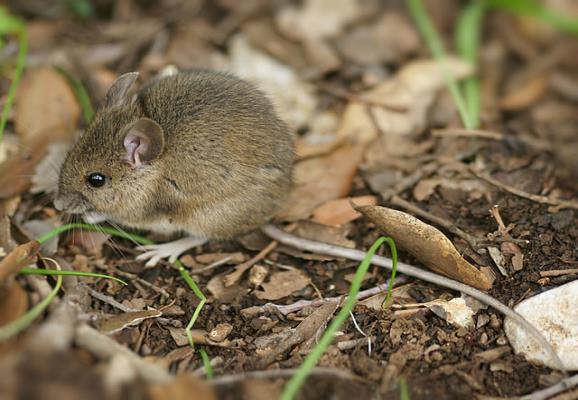 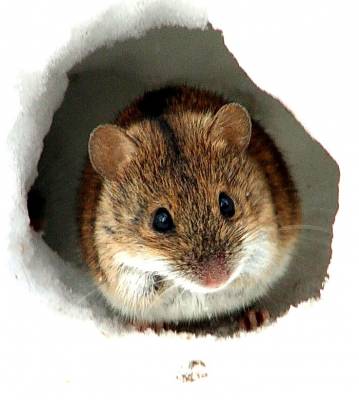 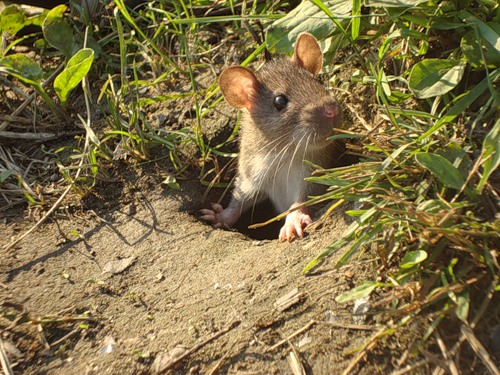 Крот живёт под землёй в норе
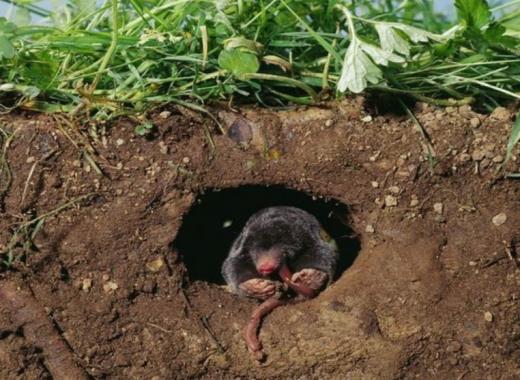 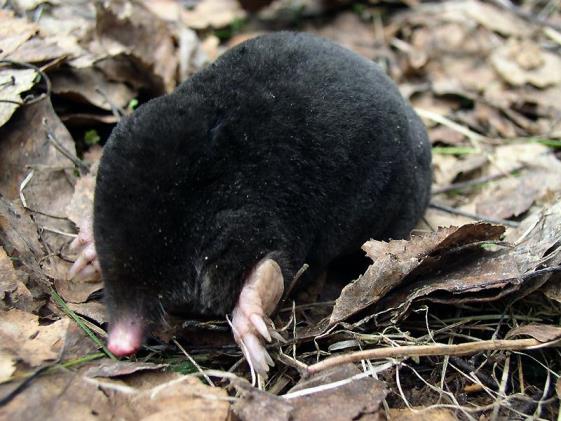 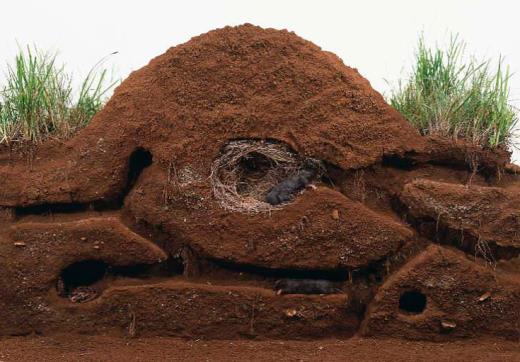 Лось живёт в лесу
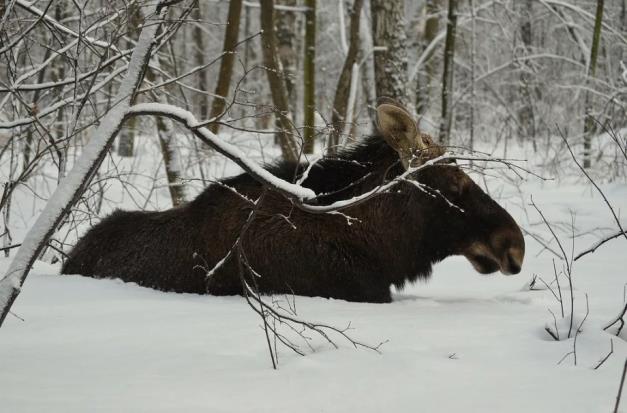 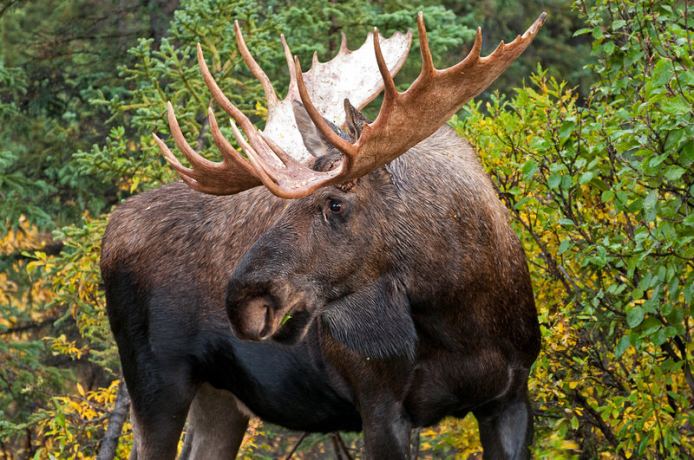 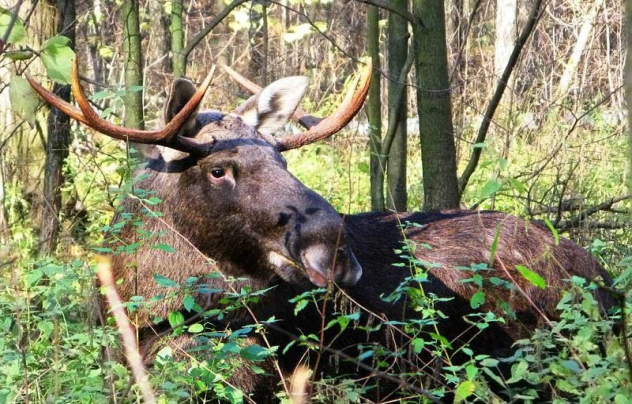 Бобры живут в хатках
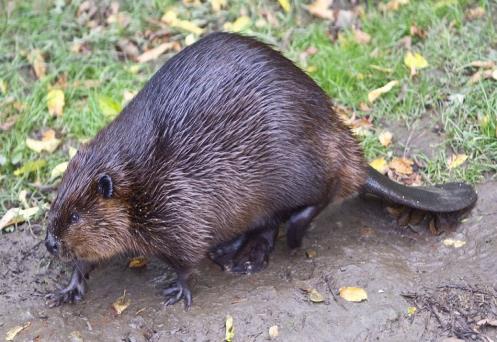 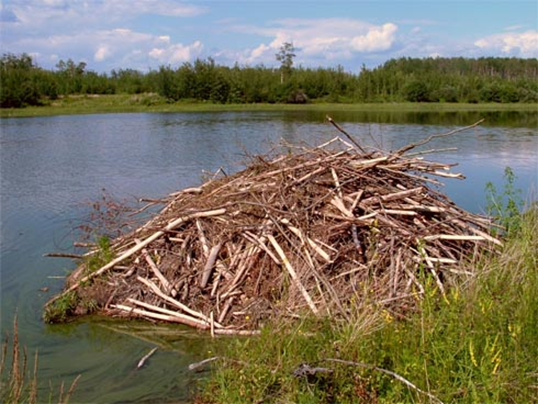 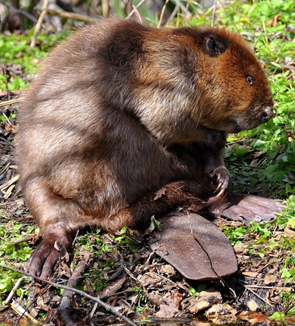 Ондатры живут в хатках
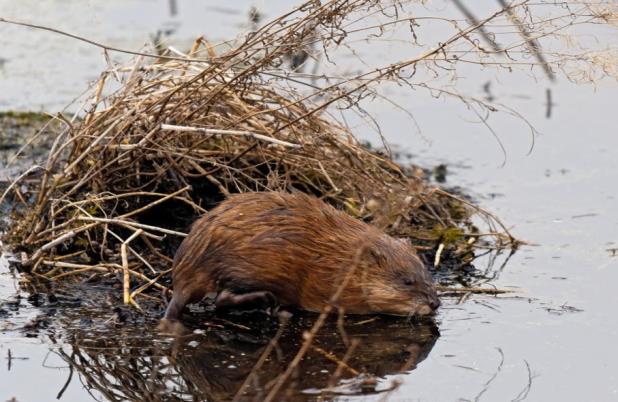 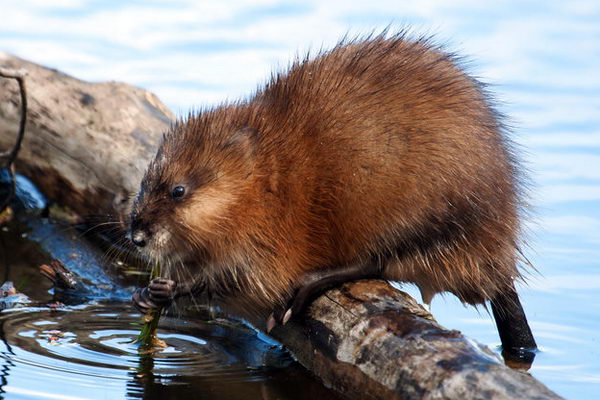 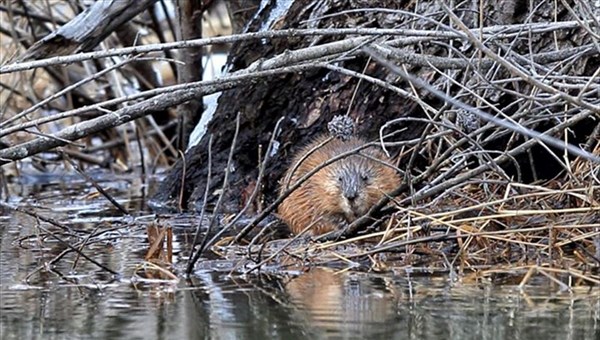 Выдра живёт в норе под водой.
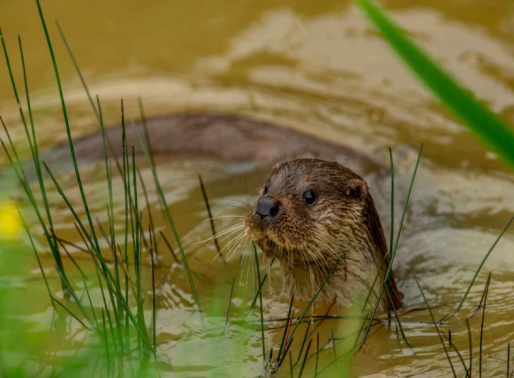 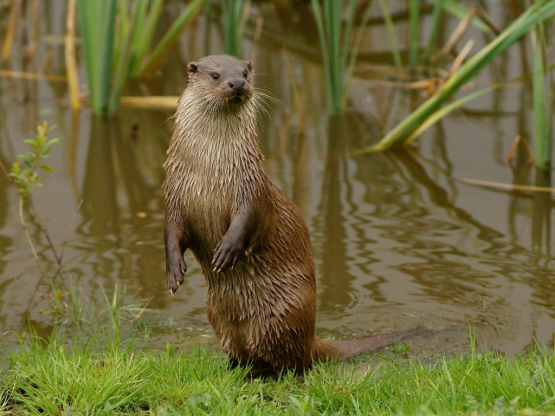 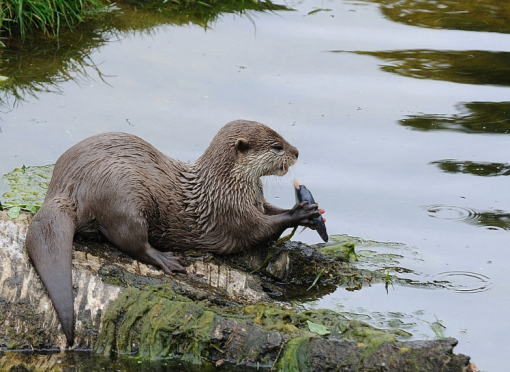